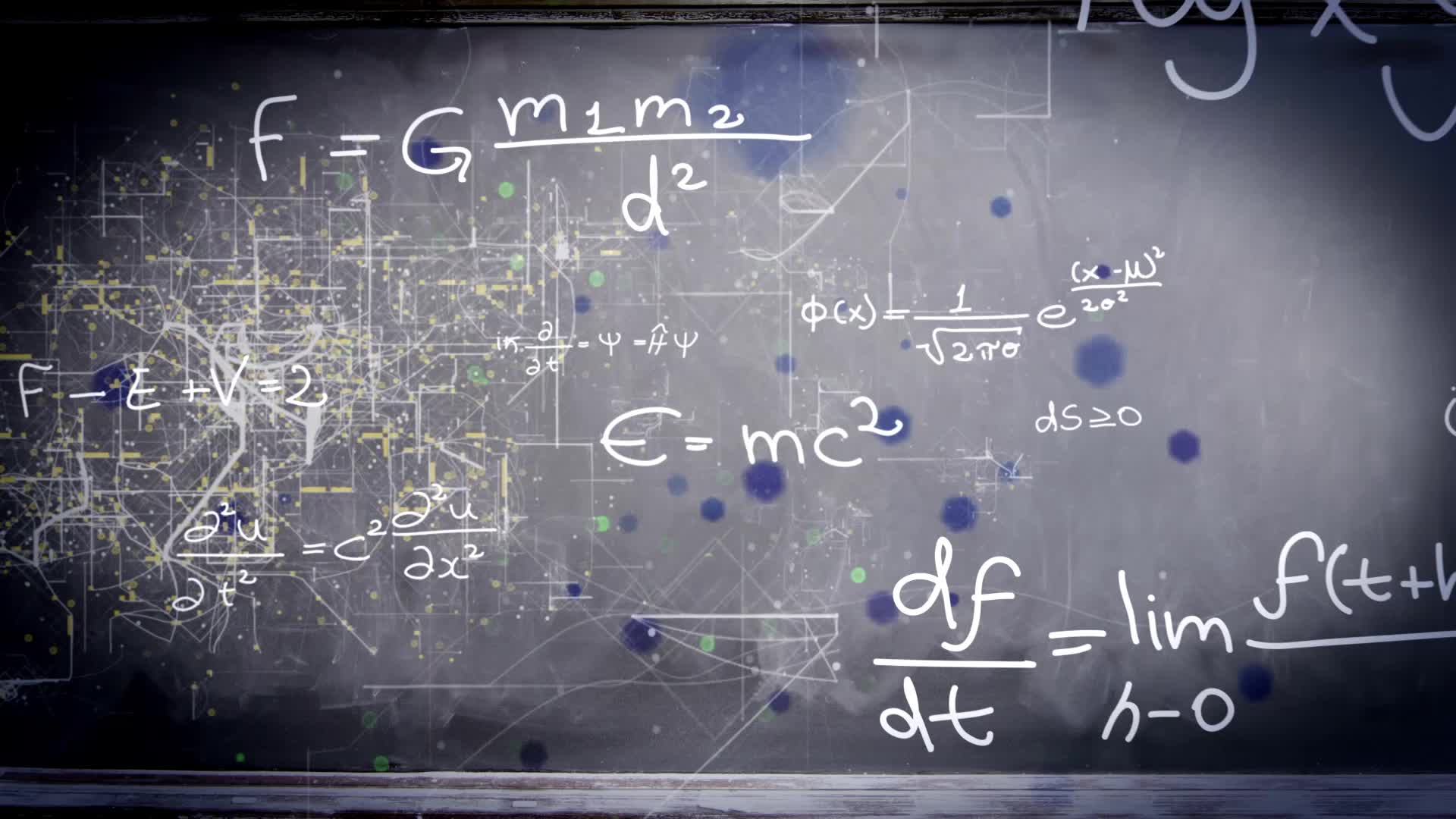 Chapter 2.6:
Related Rates
HONORS CALCULUS/CALCULUS
Related rate problems are differentiated with respect to time. This means every variable, except t is a differentiated implicitly.
Related Rate Problems
Frequently Used Formulas
Ex.) A pebble is dropped into a calm pond, causing ripples in the form of concentric circles. The radius r of the outer ripple is increasing at a constant rate of 1 foot per second. When the radius is 4ft., what rate is the total area A of the disturbed water increasing?
The Velocity of an Airplane Tracked by Radar
An airplane is flying at an elevation of 6 miles on a flight path that will take it directly over a radar tracking station. Let s represent the distance (in miles) between the radar station and the plane. If s is decreasing at a rate of 400 miles per hour when s is 10 miles, what is the velocity of the plane?
Ex.) A conical tank (with vertex down) is 10 ft. across the top and 12 feet deep. If water is flowing into the tank at a rate of 10 cubic feet per minute, find the rate of change of the depth of the water when the water is 8 feet deep.